Security & Cooperation: Threats
Transnational Crime
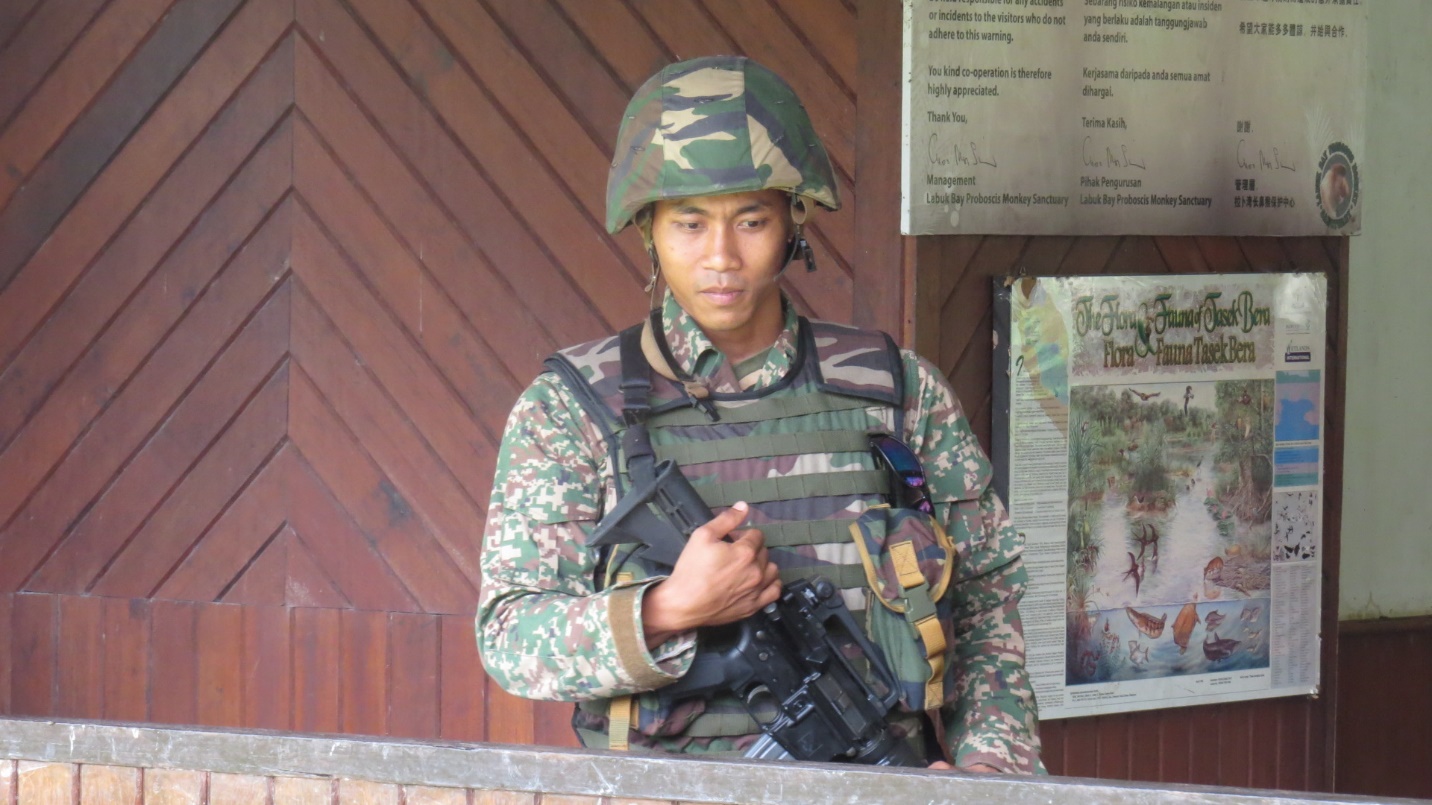 Crosses national boundaries
Piracy
Cybercrime
Money Laundering
Trafficking
Demand = supply
¤
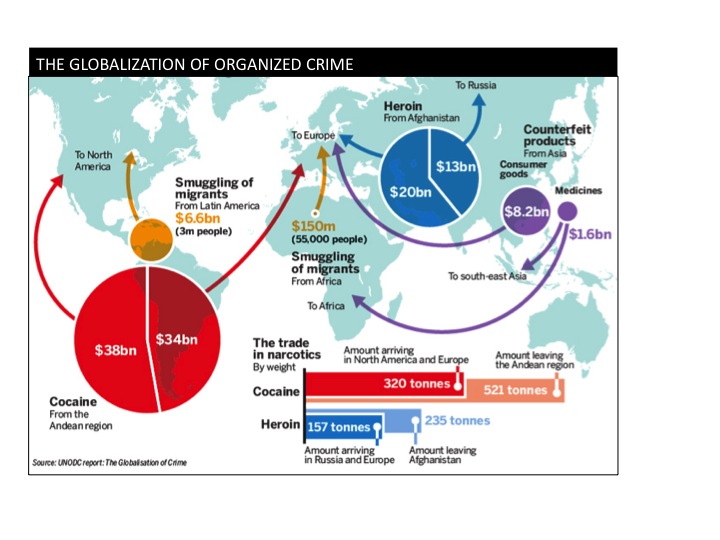 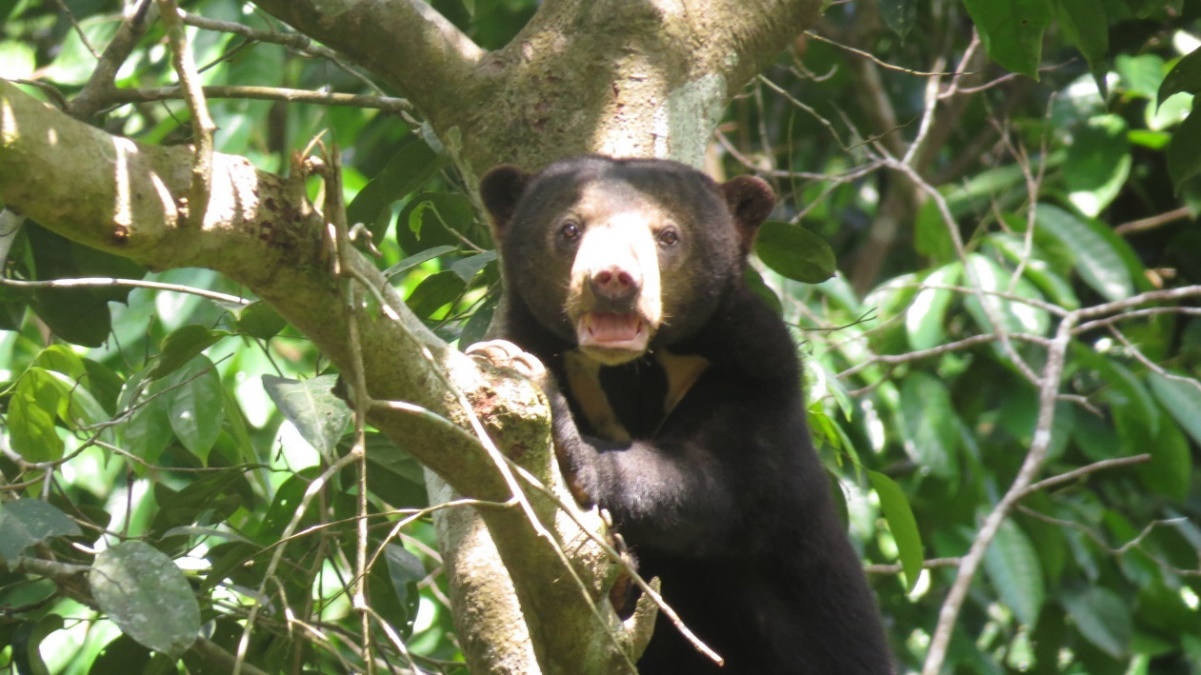 http://www.infosources.info/article.php?aid=411
Weapons
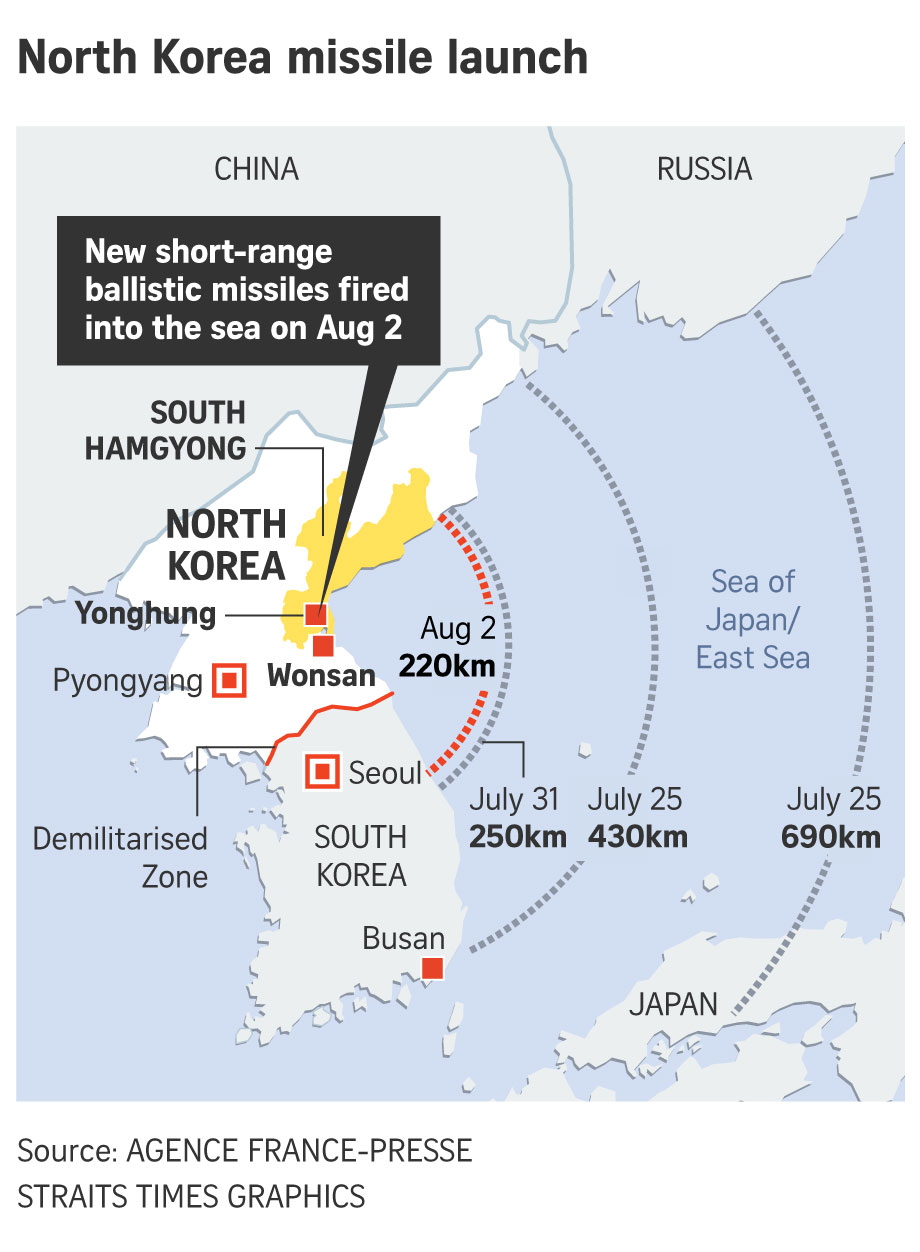 ↑ arms transfers
Cold War, post-CW
UN ATT proposal
↑ technology
N. Korea, Iran
Cyber attacks
¤
https://www.straitstimes.com/asia/east-asia/new-north-korea-projectile-launch-detected-us-official
Rosewood Trees
Economic
Poverty, easy way to make quick money
Corruption
Chinese demand
Environmental
Impact on the ecosystem
Extinction of rosewood trees
Political
Illegal cutting across borders
Self-interested states
Requires cooperation 
Hard to enforce IL
¤
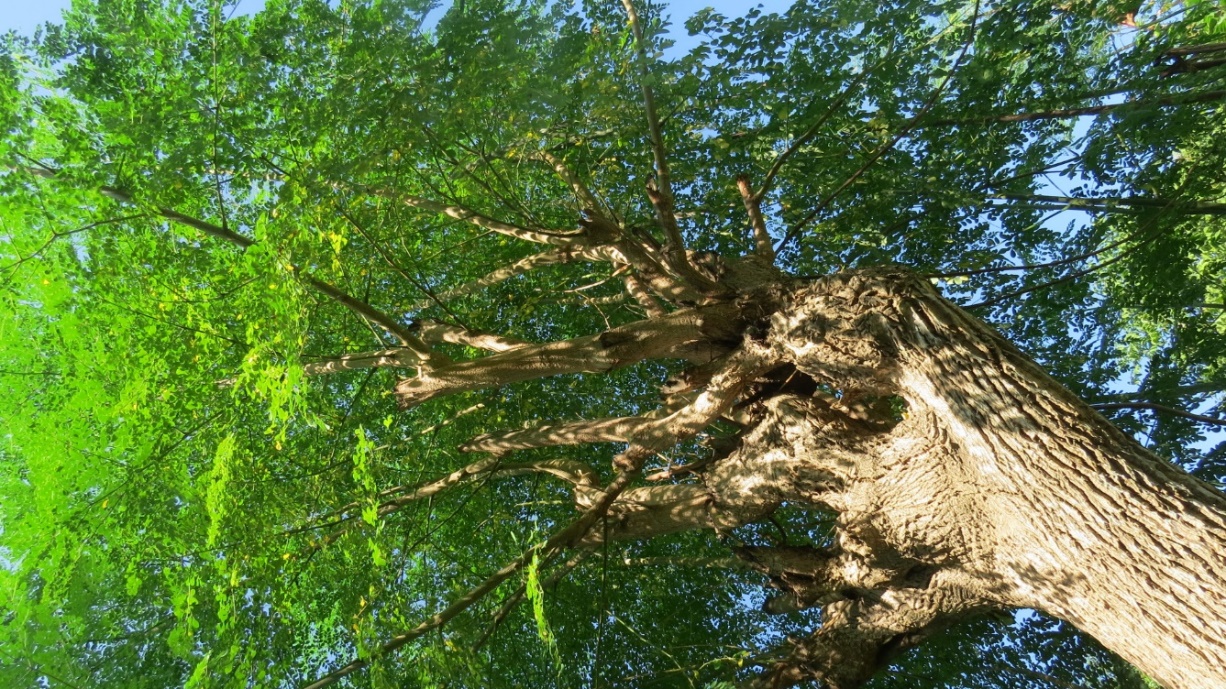 Aggression
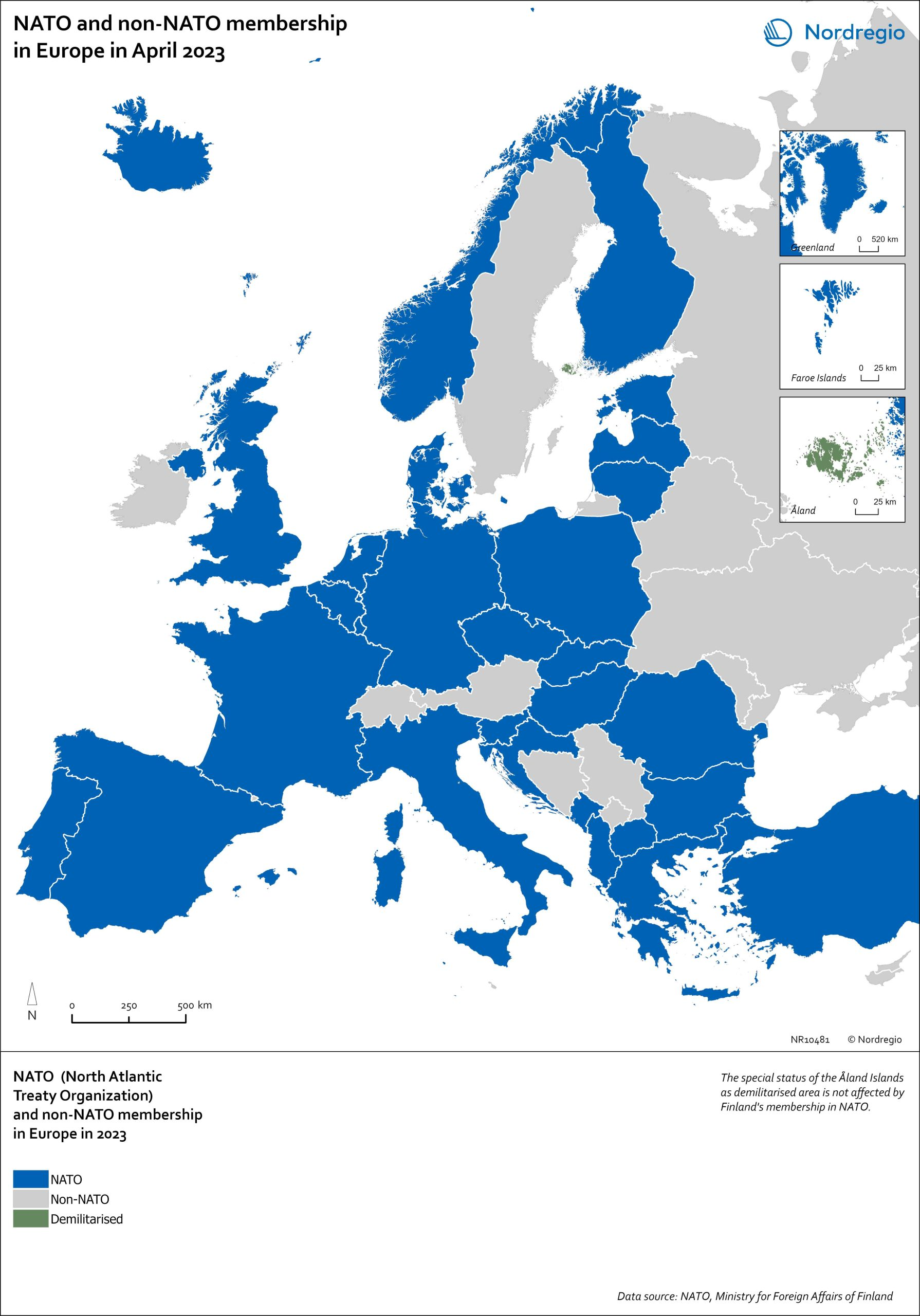 Russia  Ukraine
China  South China Sea
Saudi Arabia, Iran  Yemen
North Korea
¤
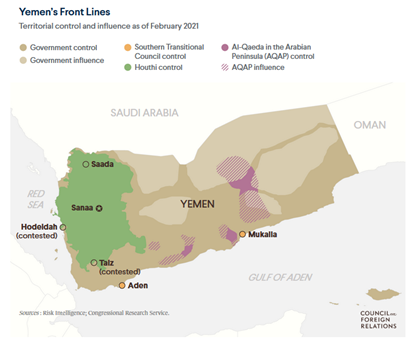 https://nordregio.org/maps/nato-and-non-nato-membership-in-europe-in-2023/
https://www.cfr.org/backgrounder/yemen-crisis
Crystal Insecurity
Economic
Consumer craze
Ironically, biggest market is wellness industry
Consumers disconnected from producers
Little concern for provenance, supply-chain details
By-product of big industry mining 
Environmental
Non-renewable resource 
not sustainable
Mining is dirty and destructive
¤
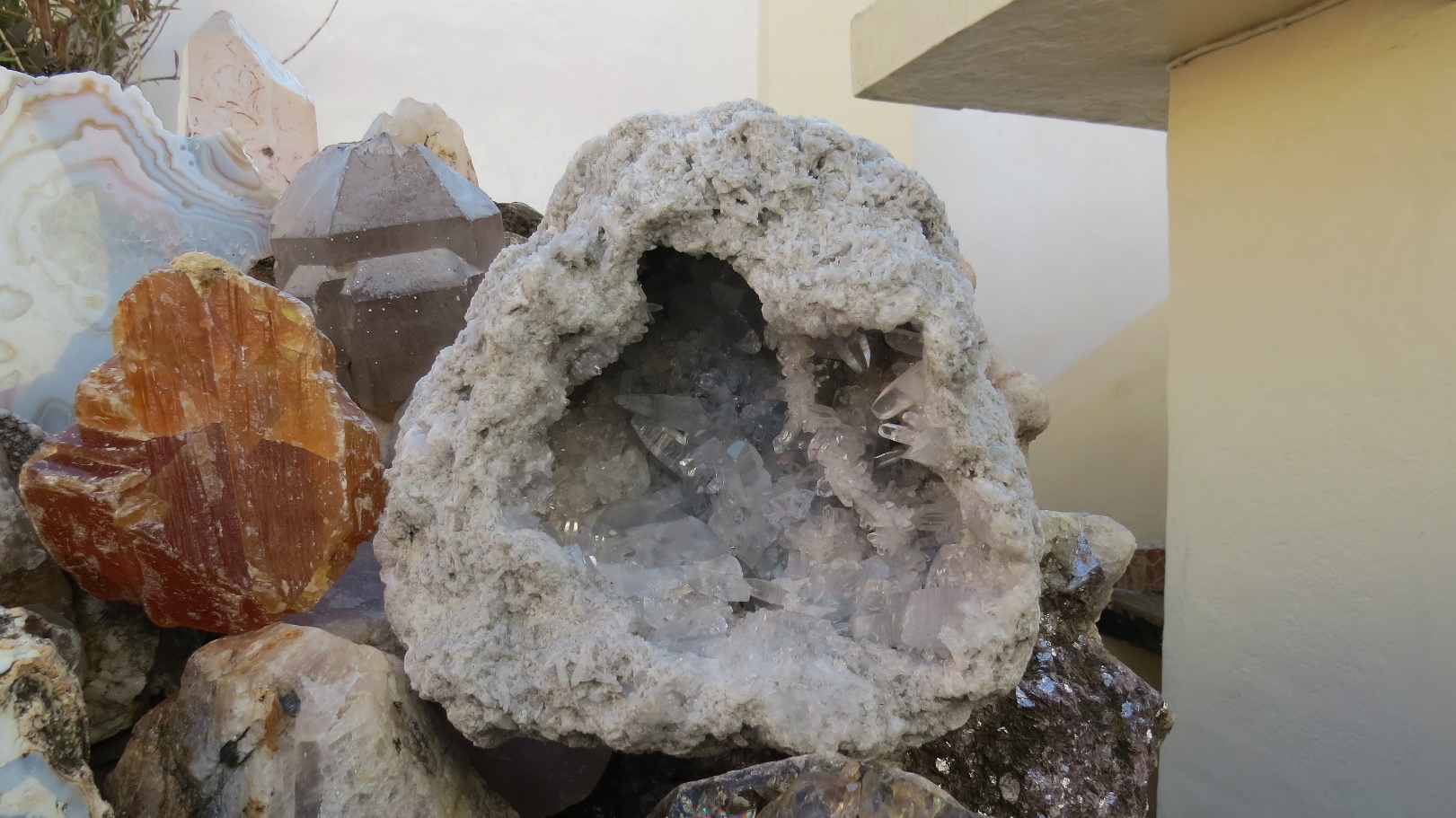 Crystal Insecurity (cont.)
Political
Support conflict, oppressive regimes
Lack of mining regulations
Labor conditions, pay, children
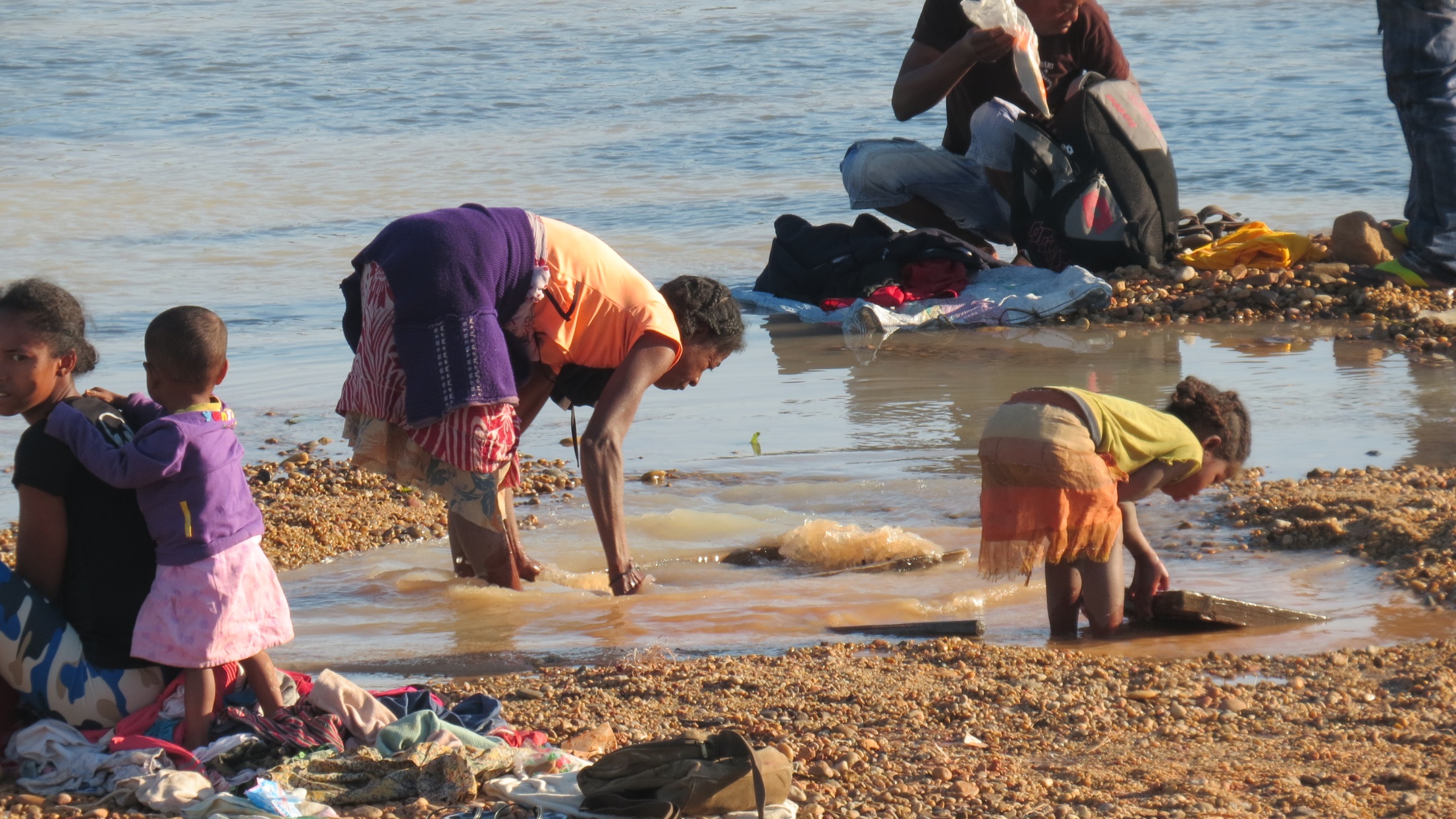 Crystal Insecurity (cont.)
Political
Support conflict, oppressive regimes
Lack of mining regulations
Labor conditions, pay, children
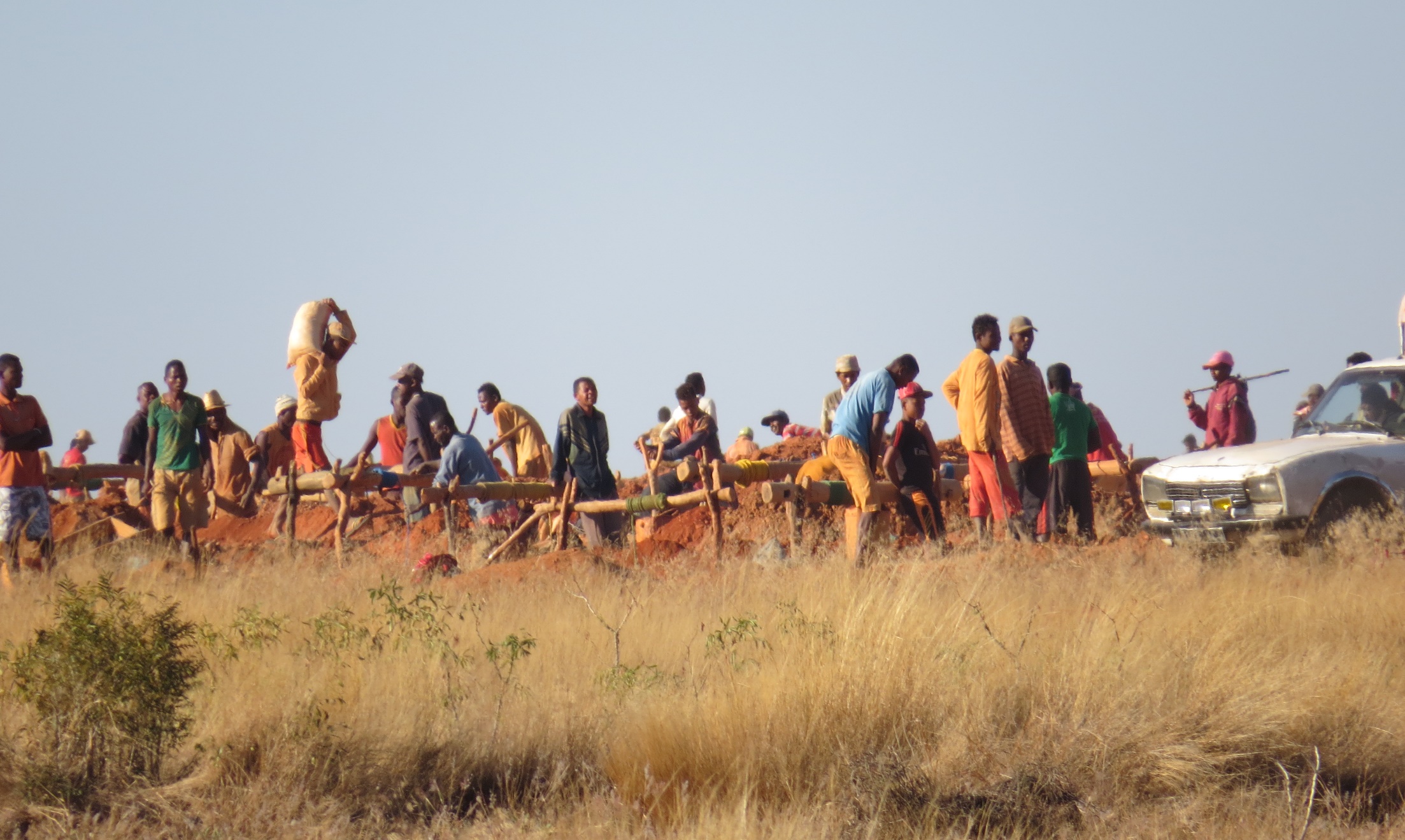 Crystal Insecurity (cont.)
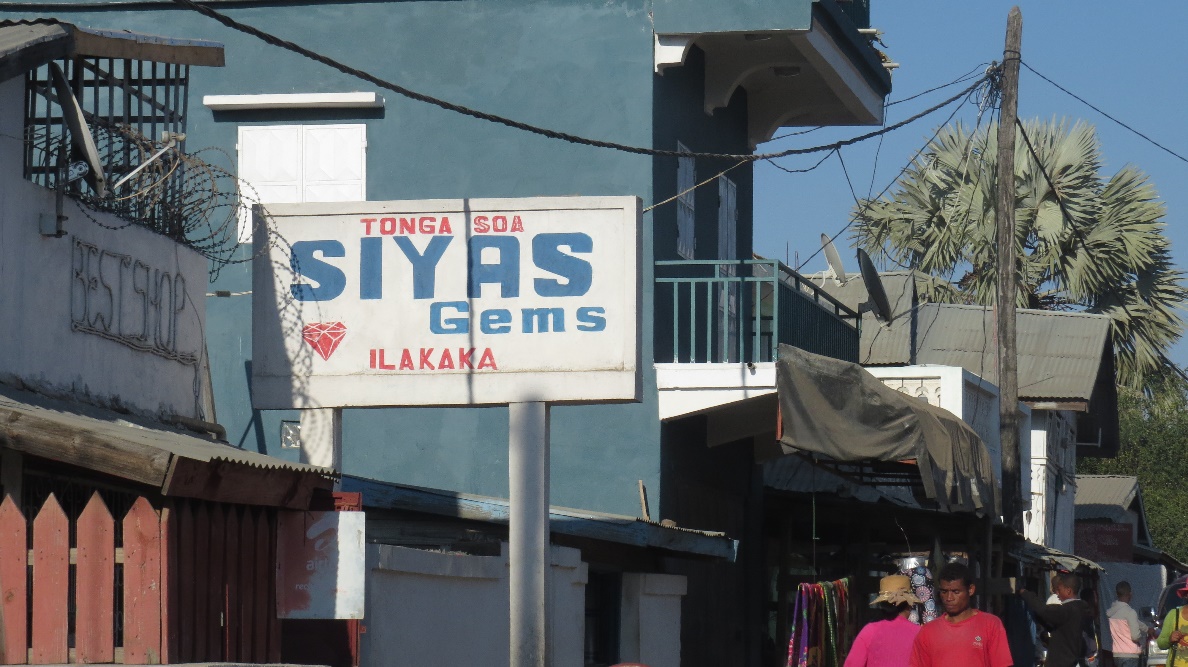 Political
Support conflict, oppressive regimes
Lack of mining regulations
Labor conditions, pay, children
Environmental protections
NGOs awareness, regulation
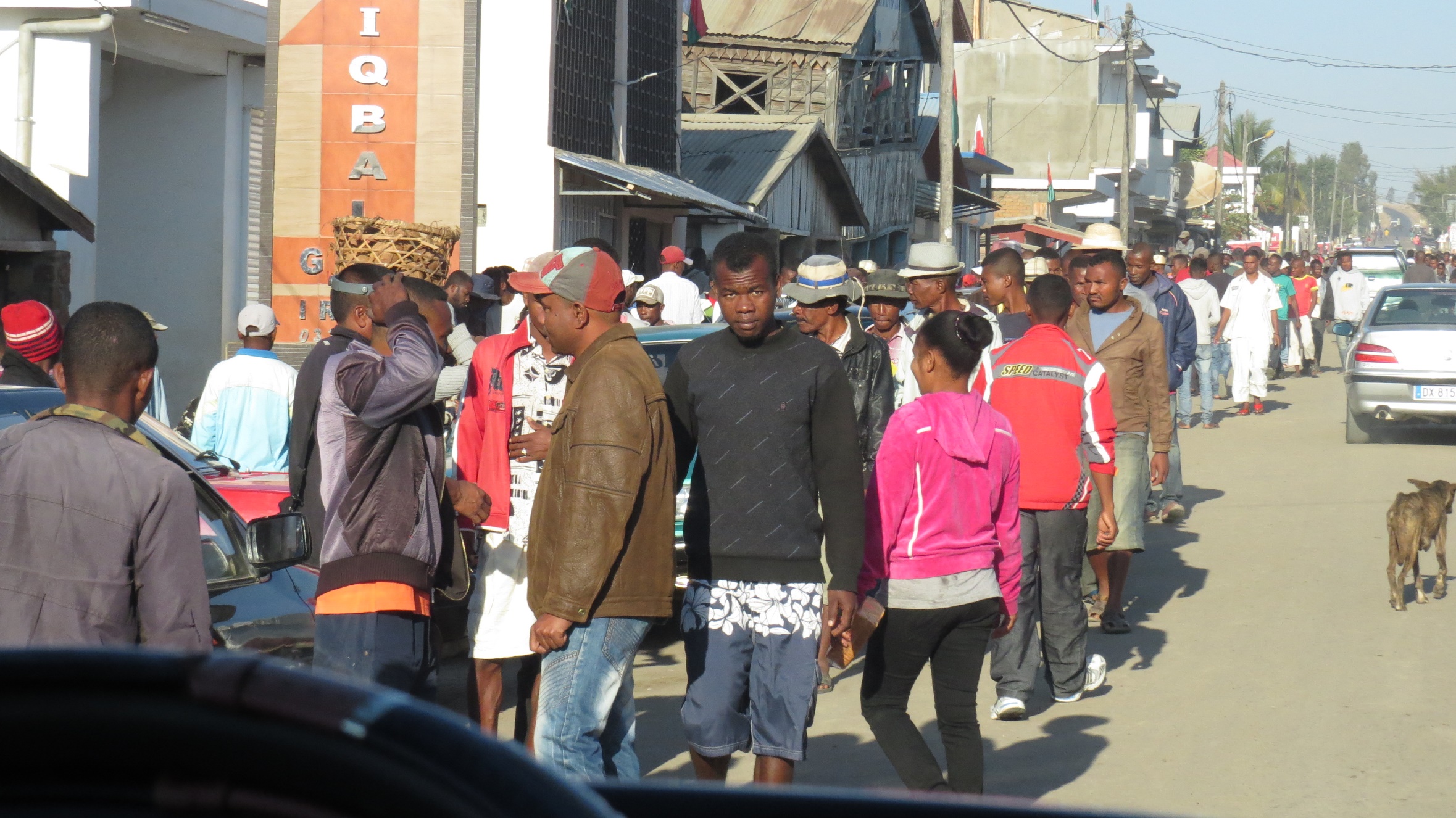 Sanctions
What are they?
Can be economic, political
Boycott, embargo, aid, assets, etc. 
Why are they used?
Push for change
Political sanctions
Embassy, travel, sports
¤
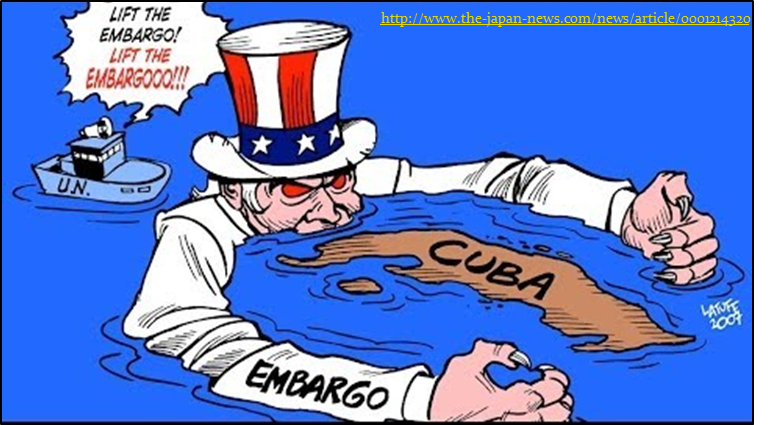 Sanctions: North Korea
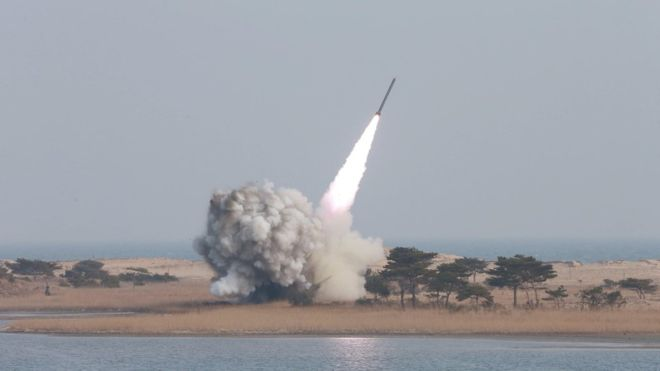 UN Resolution 2270 (2016)
Sanction violations by China
Coal exports link, oil imports link 
NK workers
Earn abroad; most to NK gov’t
Goods exported to US
China’s  concerns link
Shared border
Missile tests
Assassinations
Trade
¤
http://www.bbc.com/news/world-asia-35835088
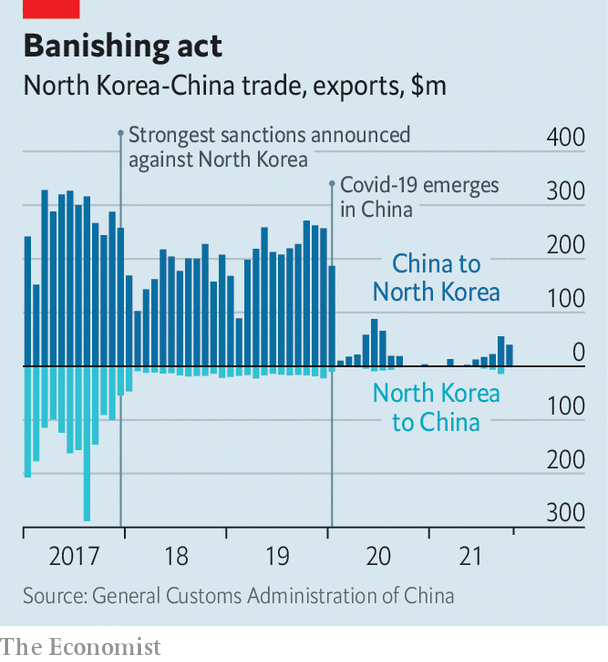 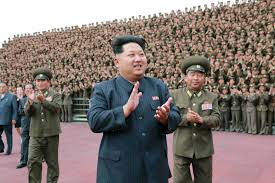 https://www.economist.com/asia/ten-years-into-kim-jong-uns-rule-north-korea-is-more-north-korean-than-ever/21806770?
http://time.com/4067670/north-korea-kim-jong-un-award-indonesia-sukarno/
Sanctions: Russia
First after Crimea invasion
Endlessly increasing list for Ukraine aggression
Political, economic, cultural
Target oligarchs, political leaders/family members
Difficulties
Challenge to cut off so quickly
Don’t want to break laws 
Ex.- MNCs with franchises in Russia
Not all countries on board	
‘Back-filling’
Hurting population
¤
Sanctions Recap
Effectiveness
U.S.  Cuba
E.U., U.S.  Russia
Global, unilateral
Iran
N. Korea
¤
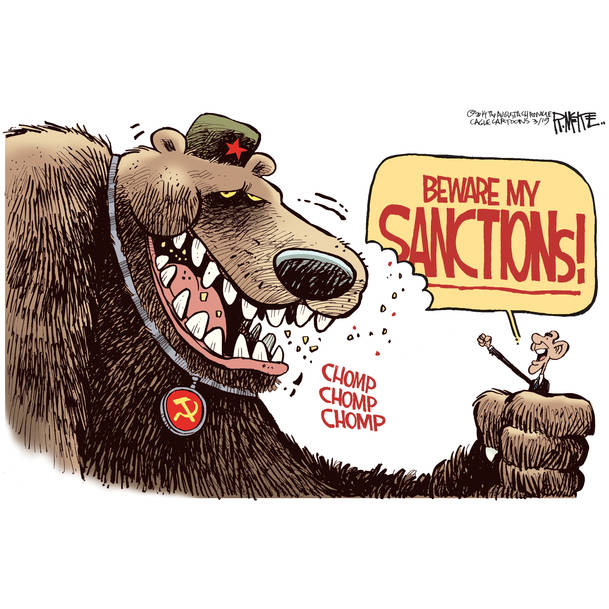 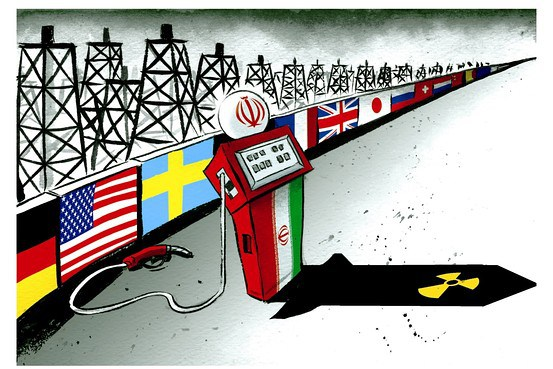 http://themillenniumreport.com/2014/07/nine-eu-countries-to-block-economic-sanctions-against-russia /
https://iran2407.wordpress.com/author/iranuclear/page/13/
Terrorism
https://www.reuters.com/graphics/ISRAEL-PALESTINIANS/MAPS/movajdladpa/cdn/images/graphics/isw-nov5-md.jpg
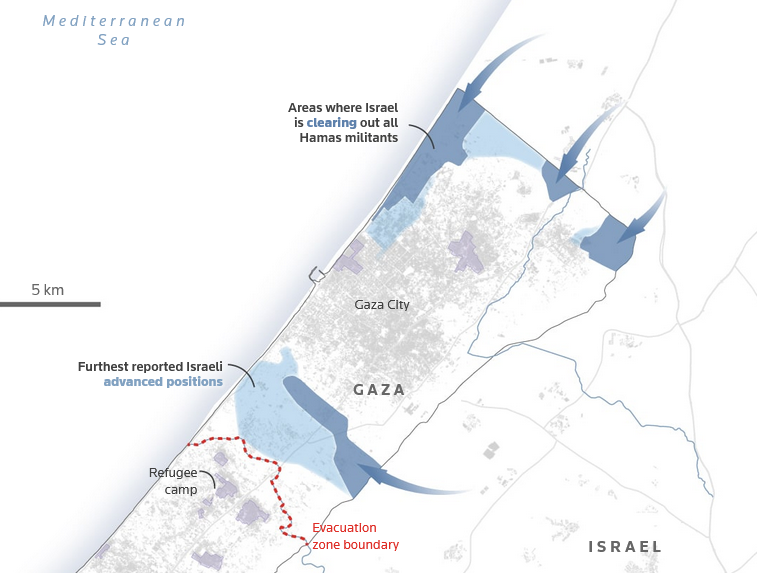 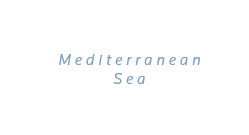 Instill terror in civilians
Motivation
Political, religious, ideological 
Colonization, westernization
Attention, challenge gov’t
Independence
Domestic terrorism
Freedom fighters v. terrorists
Israel  Gaza Strip
¤
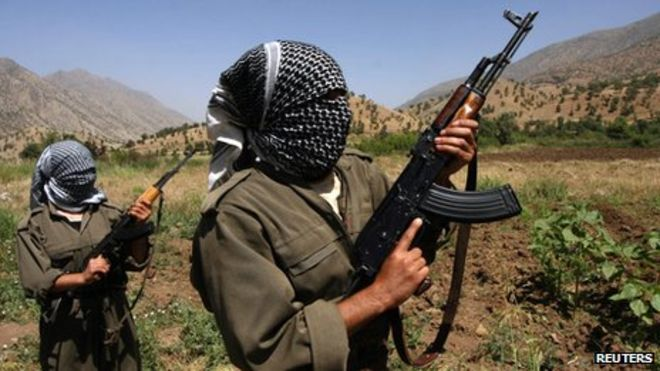 Kurdish Worker’s Party (PKK)
https://espresso.economist.com/9f5a14374960400c7f537198d1e26acd
Int’l Terrorism
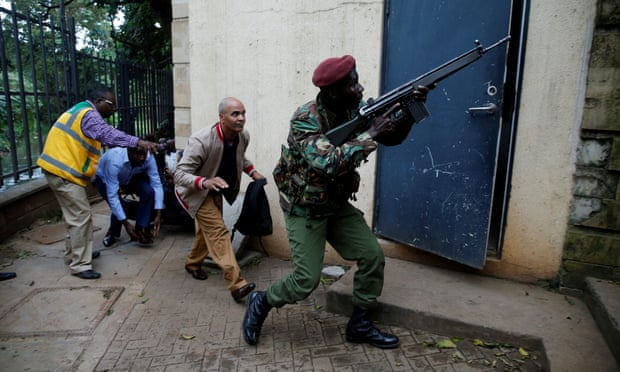 Organize, attack across borders
al-Qaeda, Boko Haram, al-Shabab, ISIS
State-sponsored terrorism
Iran (Shia)  Hezbollah, Houthis
¤
https://www.theguardian.com/world/2019/jan/15/nairobi-kenya-gunfire-hotel-complex-dusitd2
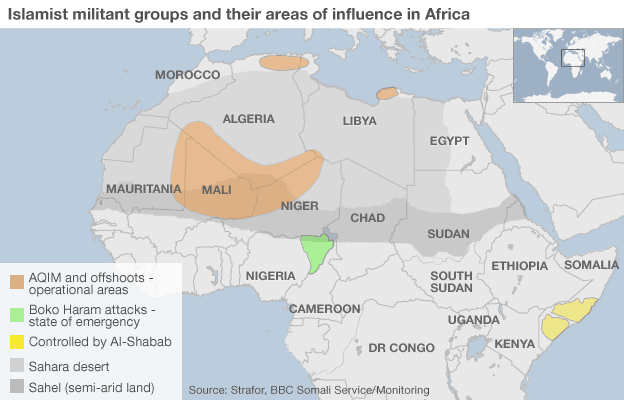 http://www.bbc.com/news/world-29063111
Somali Charcoal
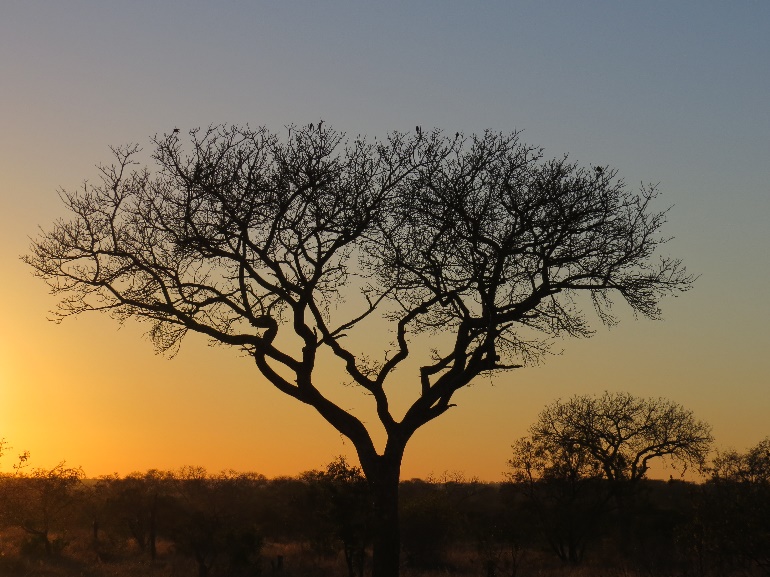 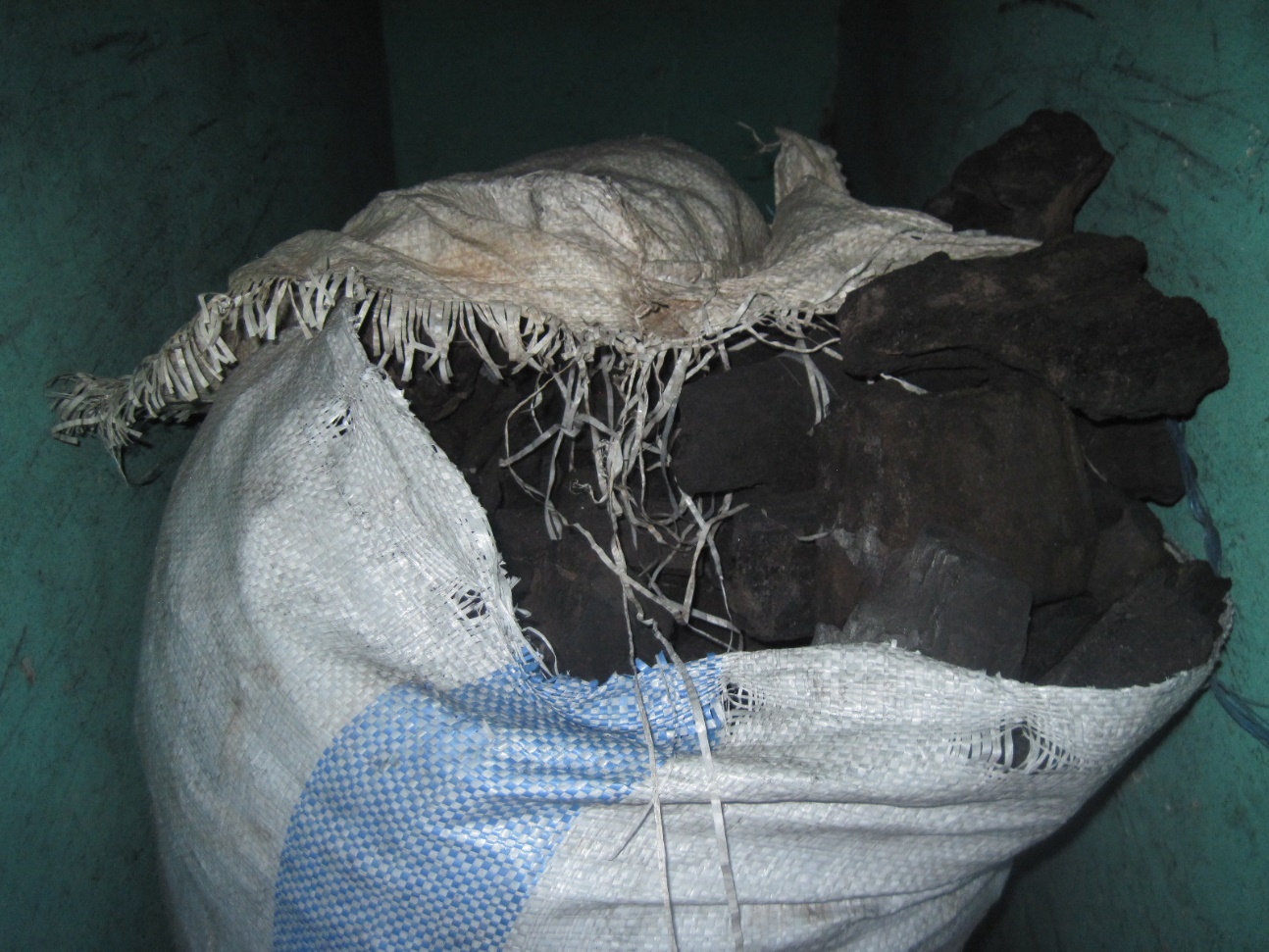 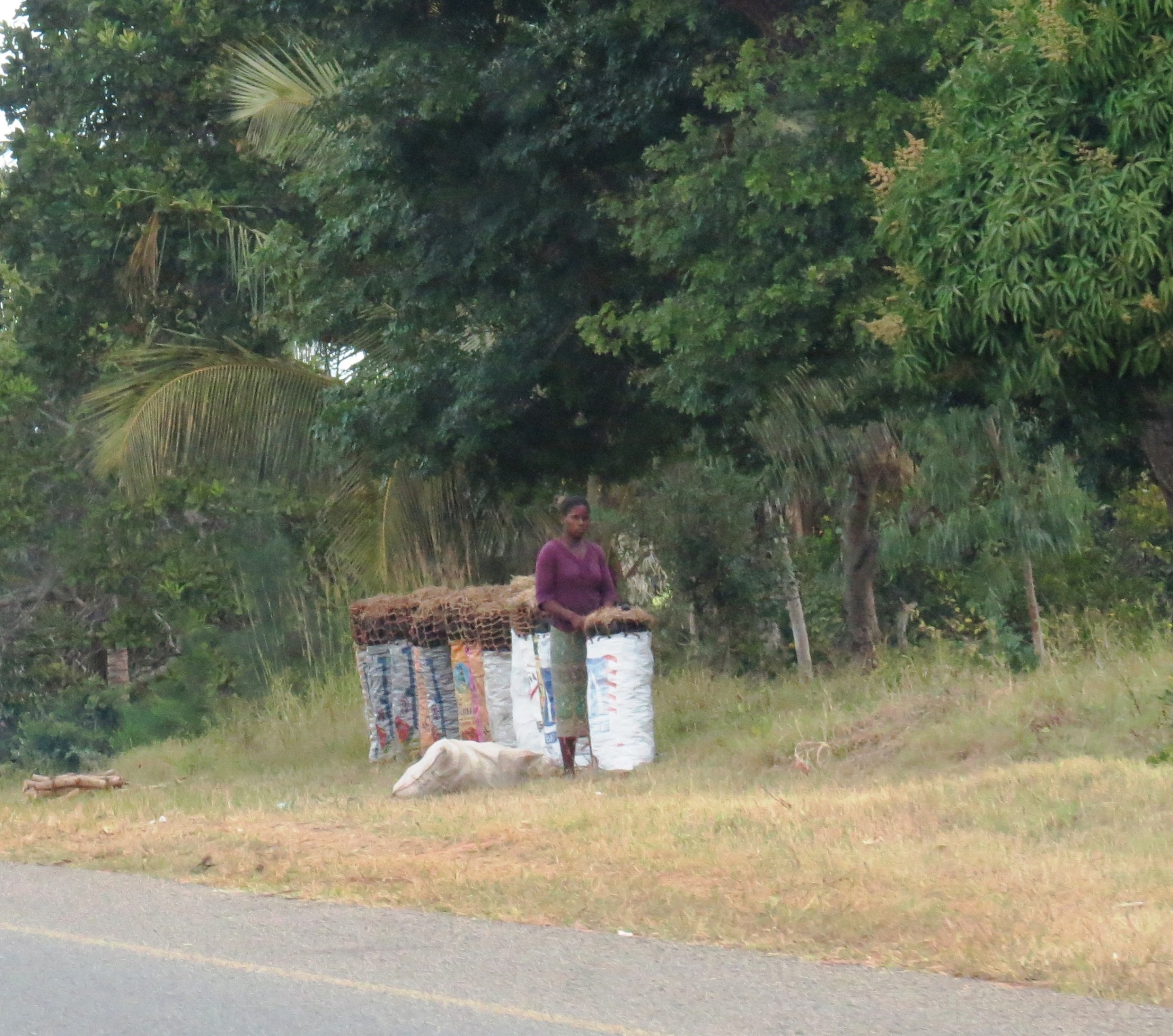 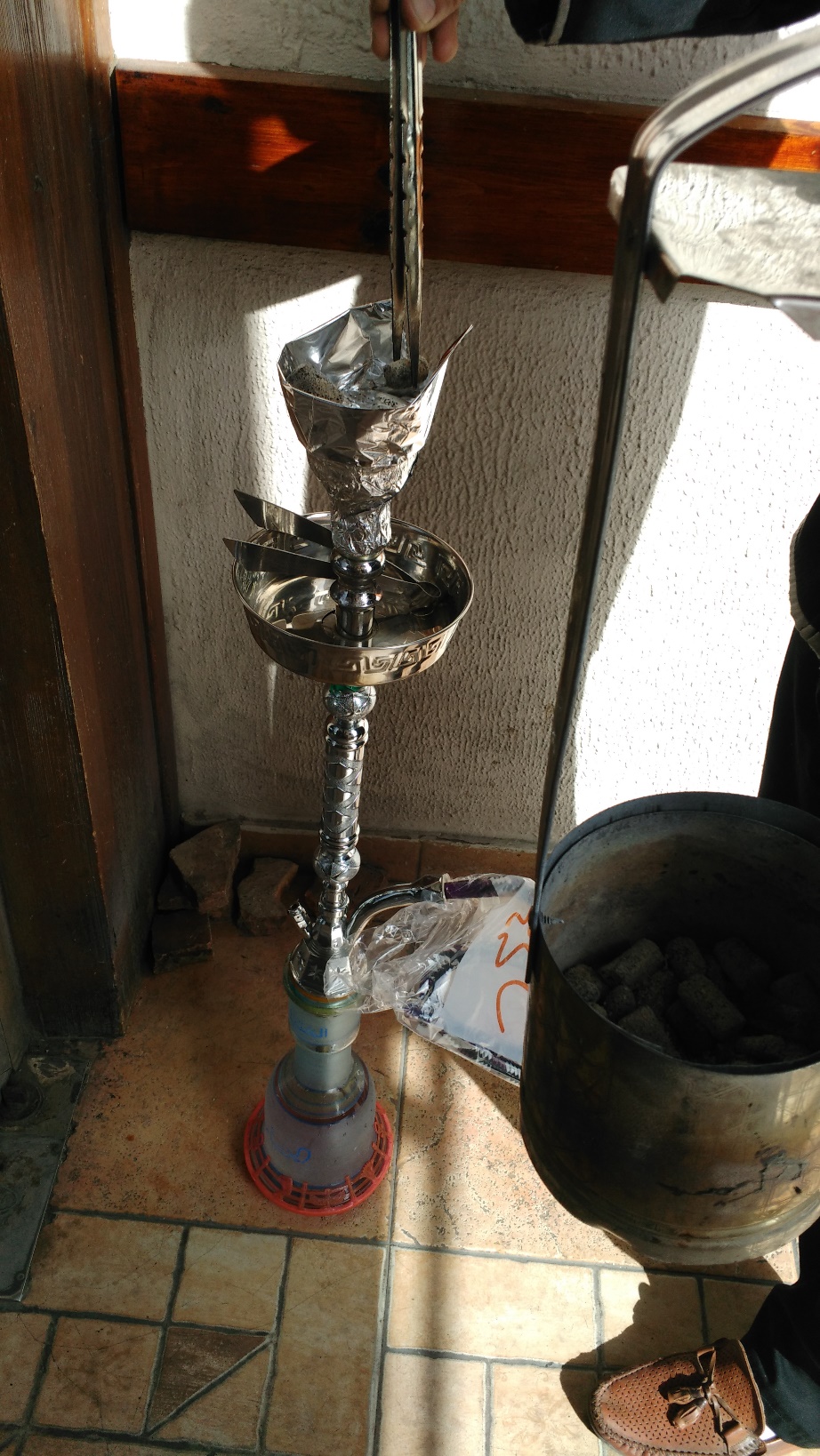 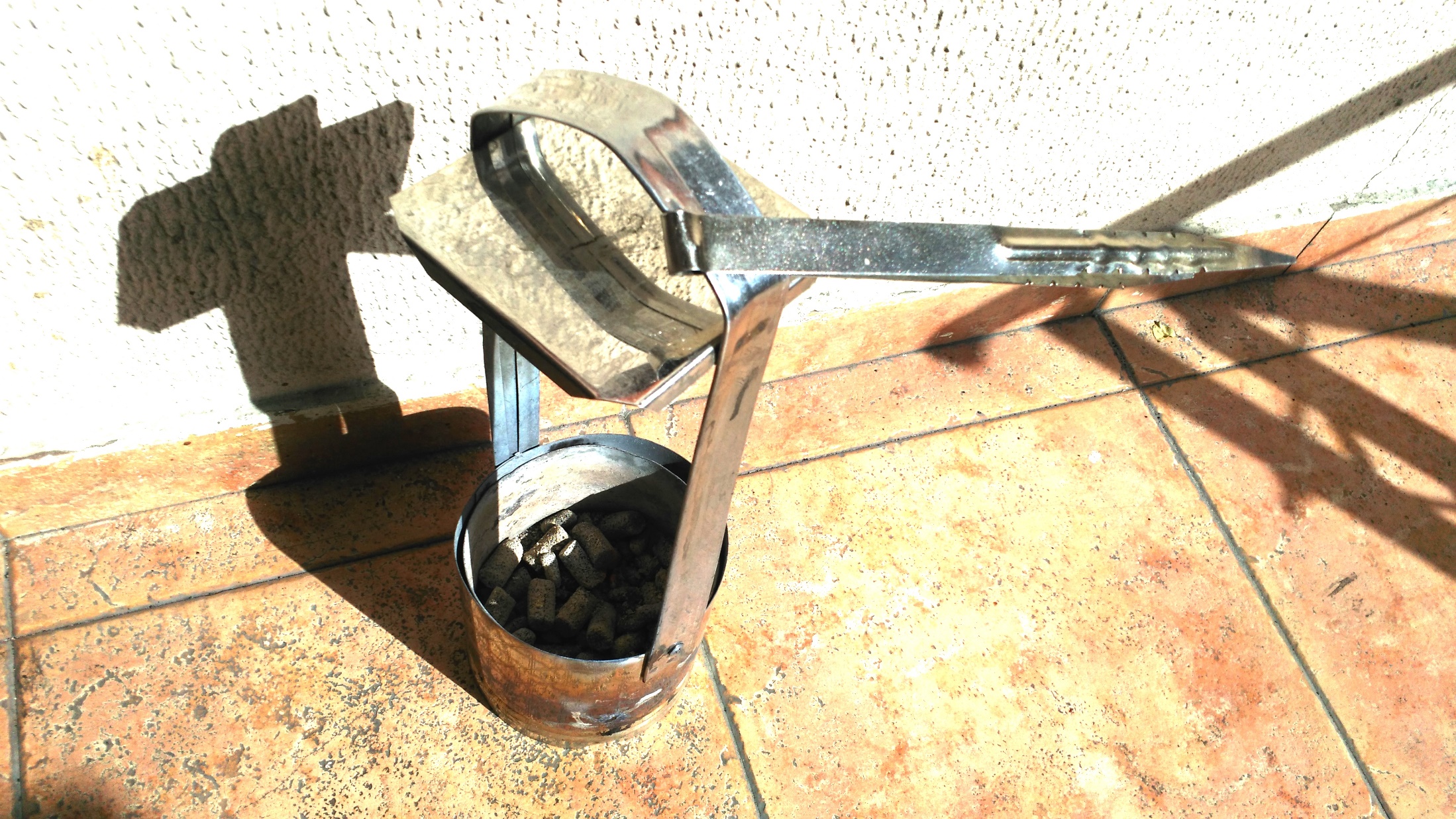 Somali Charcoal
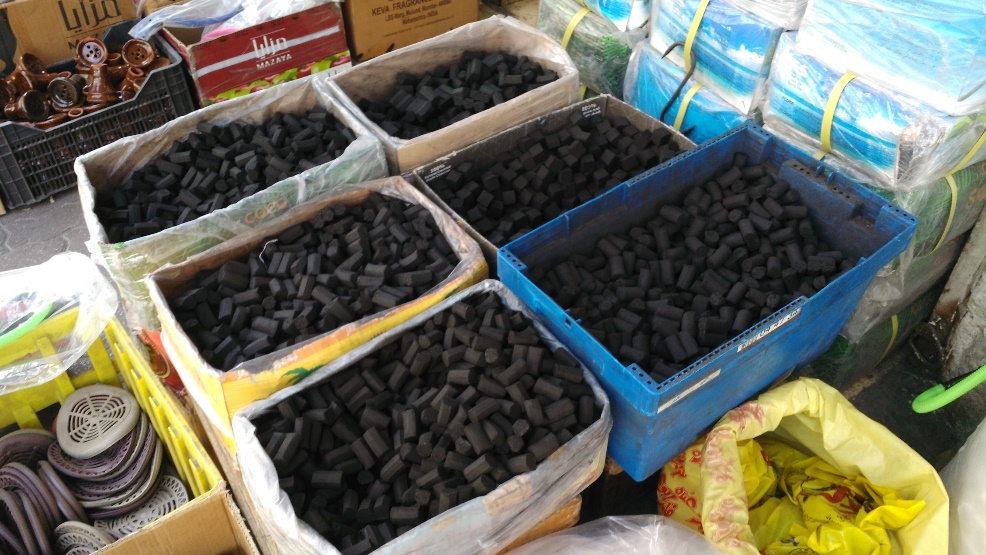 Somali Charcoal
Supply
Need $
Unique charcoal
al-Shabab takes a cut
Support terrorist activities
UN export ban
Weapons from Yemen
Anti-piracy forces



Demand
Gulf states – shisha lounges
Ignore ban

Bottom line:    Need cooperation
¤
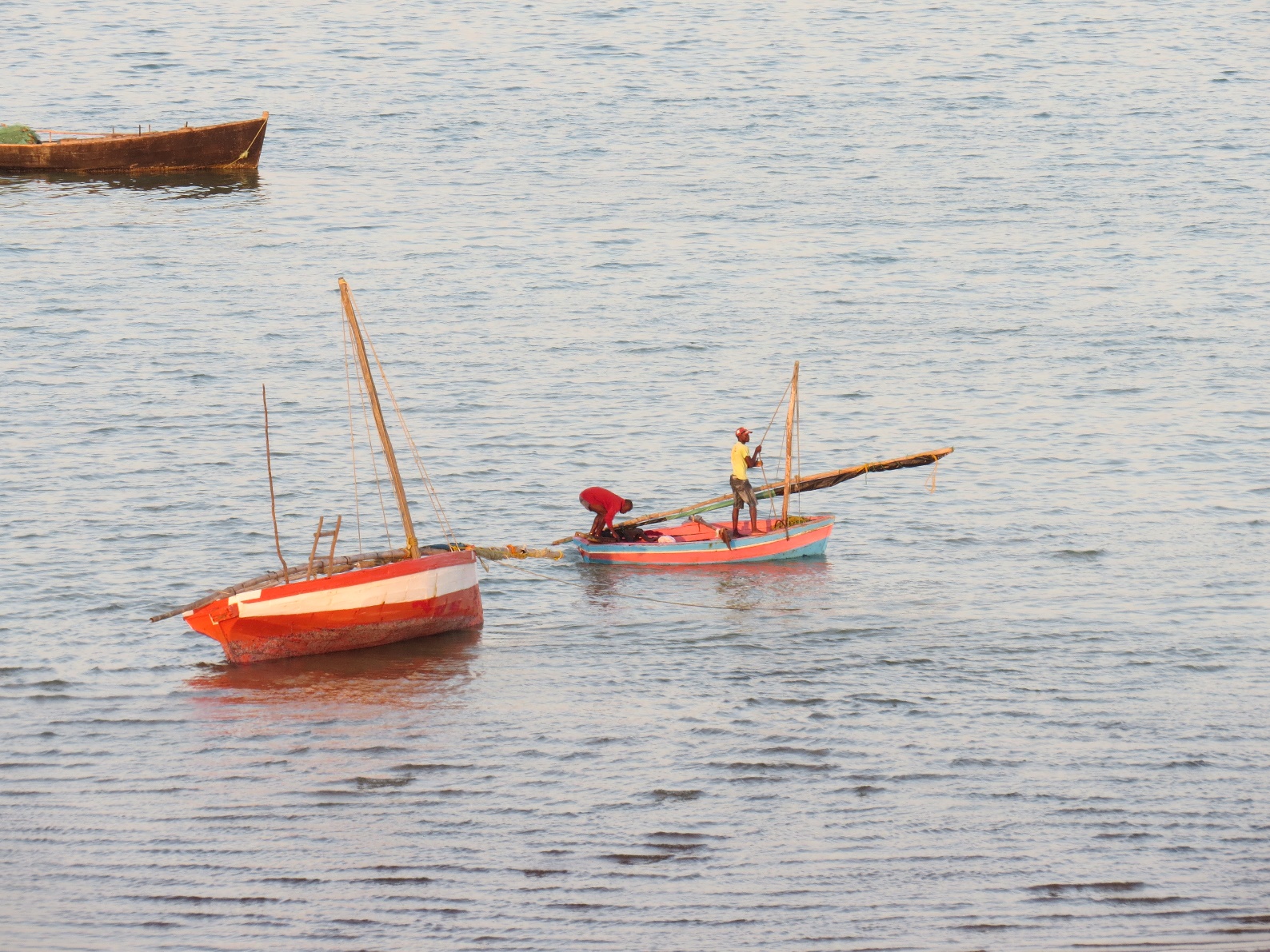 Similar Situations?

Mangroves
Space Junk
Marine Protected Areas (MPAs)
Rosewood trees
Crystals
Chinese trade w/ N Korea
¤
Recap
Fewer wars bt. countries
↑ internal conflict
Seek dominance
Global, regional, internally
Need int’l cooperation
Sanctions 
Transnational issues
Crime
Terrorism
Smuggling
Self-interests
¤
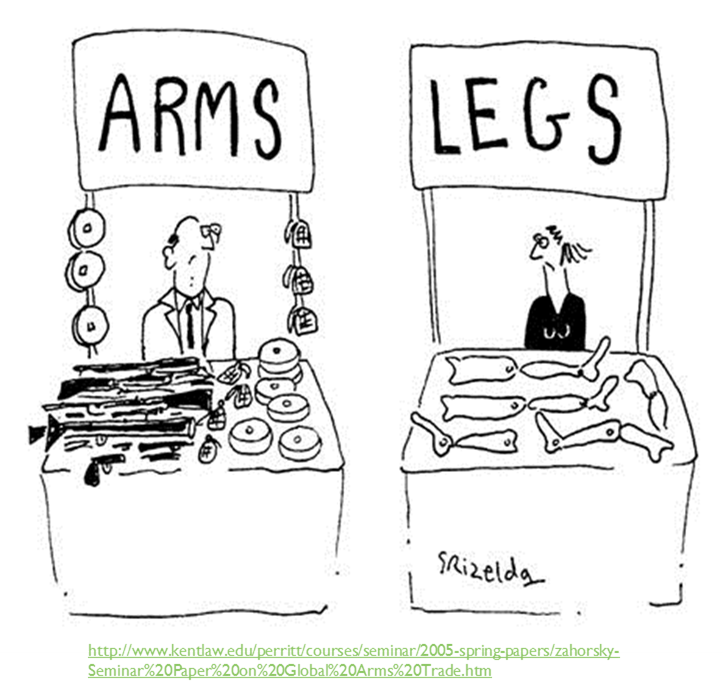